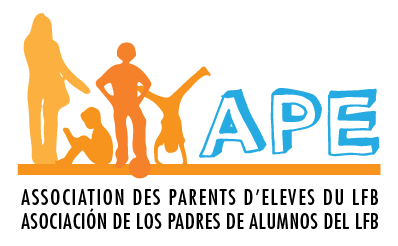 ASSEMBLÉE GÉNÉRALE APE

Jeudi 28 Novembre 2019
19h30
Salle C 011
APE – AG du 28 Novembre 2019
1
ORDRE DU JOUR
Lecture et approbation de l’acte de l’AG antérieure
Bilan des activités extra-scolaires et services payants 2018-2019
Approbation des comptes
Objectifs 2019-2020
Questions diverses
APE – AG du 28 Novembre 2019
2
1/ A.G. antérieure – 17 juin 2016
LECTURE ET APPROBATION DU COMPTE-RENDU DE L’ASSEMBLÉE GÉNÉRALE ANTÉRIEURE
APE – AG du 28 Novembre 2019
3
2. Bilan 2018/2019
APE – AG du 28 Novembre 2019
4
3/ APPROBATION DES COMPTES ET BILAN FINANCIER ANNÉE SCOLAIRE 2018-2019
2016-2017 		2017-2018	 	2018-2019
		25€			25€			25€			Cotisation an/ famille
		707			730			752			Familles Membres
		2011			2023			2326			Enfants inscrits
		100			87			88			Activités différentes
		726k€	 		777k€			898k€			Recettes 
		18k€			22k€			-6k€			Résultat net
2018-2019
Recettes
Dépenses
905.023,65 €
777.404,40 €
898.392,38 €
APE – AG du 28 Novembre 2019
5
3/ APPROBATION DES COMPTES ET BILAN FINANCIER ANNÉE SCOLAIRE 2017-2018
APE – AG du 28 Novembre 2019
6
3/ APPROBATION DES COMPTES ET BILAN FINANCIER ANNÉE SCOLAIRE 2017-2018
Recettes (€)	   Dépenses (€)	Résultats net (€)

Dépenses Autres non répertoriés (commissions diverses) (1)
Commission Cantine (achats tickets test cantine par parents)          	     			                - 164,00€	     	          - 164€
Commission Communication (mailchimp, youtube, calendrier, impressions)	          1.100€		- 2.422,03€		-  1.322,03€
Employées AESH & Commission ALEDAS (colloque & déplacements)  		  53.938,67€	           - 60.268,65€		- 6.329,98€
Commission Ecole Des Parents (intervenants)							             -     150,00€	 	         - 150€
Commission Fêtes (animations)	      	       			         			                           -  4.543,56€   		- 4.543,56€
Commission Orientation			       		                              		                   - 82,83€	  	     - 82,83€
Commission Fournitures scolaires (achat manuels scolaires)	                  	 47.937,95€                    - 44.589,36€		  3.348,59€
Commission Solidaire (Sant Joan de Deu)	 						                 - 652,00€ 	   	        - 652€

Frais Bureau (2)
Frais de représentation
(déplacements Fapee/AEFE/Madrid…, animations Parents-élus & animateurs activités, divers)		- 5.749,74€		- 5.749,74€
Cotisation FAPEE								     			   - 100,00€		    - 100,00€
Informatique							  			                            -  2.123,28€ 		-  2.123,28€
Matériel bureau											- 1.687,12€		- 1.687,12€
SEPRA (previsión risques travail)										   - 757,24€	 	   - 757,24€
Téléphone												     - 46,12€	   	     - 46,12€
APE – AG du 28 Novembre 2019
7
4/ AXES de TRAVAIL POUR ANNÉE SCOLAIRE 2019-2020
Appels au projet
Projet d’un Potager/Jardin Urbain
Contribution à l’achat de jeux de société pour les élèves durant les moments libres
Activités
Maintenir PV > Coût de Revient autour de 7% afin de garantir les frais fixes de personnel mais il faudra l’augmenter à 8% pour les activités annuelles à partir de septembre 2020
Il faudra mettre une marge légère sur les ventes de manuels car il y a des frais d’étudiants pour la manutention
Consolidation 5% offert pour familles nombreuses – Séjour ski et Colonies El Collell
Rénovation du site APE en cours d’étude avec les informaticiens et les parents bénévoles
Premières estimations pour 19/20
Augmentation inscriptions annuelles
Vacances Toussaint. +35%

Approbation des comptes
APE – AG du 28 Novembre 2019
8
PARENTS BÉNÉVOLES : MEMBRES COMITE APE 2019-2020
Présidente
Vice Présidente
Vice Présidente
Secrétaire
Trésorière
Représentants Niveaux
Assure la gestion financière de l’APE et suivi des projets
Représentent l’APE dans les instances du LFB et relations externes
Assure la gestion au quotidien de l’association
Représente l’APE dans les instances du LFB et relations externes
Représentent les parents par niveau
 (Maternelle, Primaire, Collège et Lycée)                                 auprès des directeurs respectifs, Commission Mobilité, Ecole des parents)
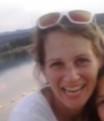 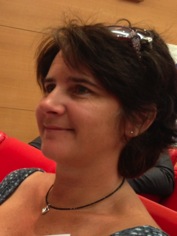 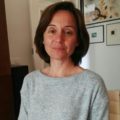 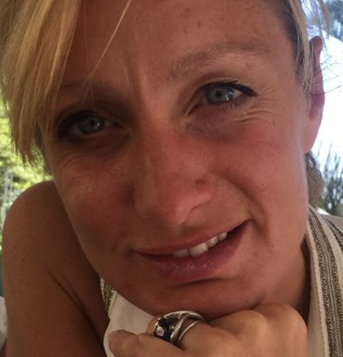 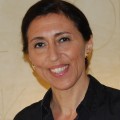 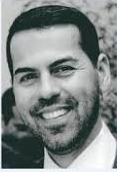 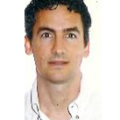 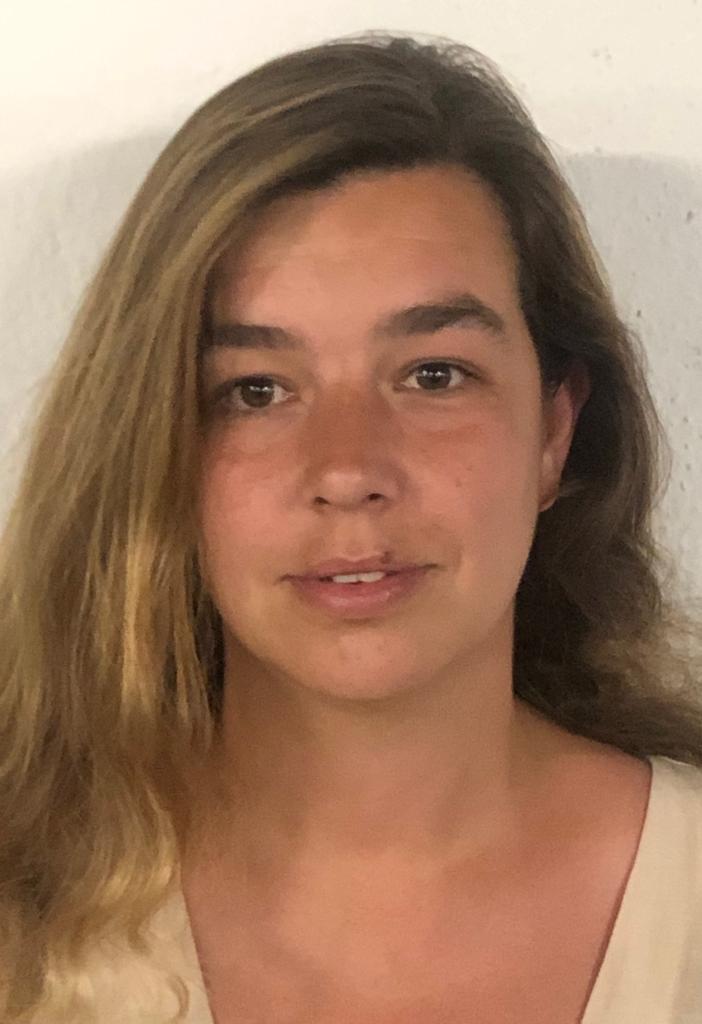 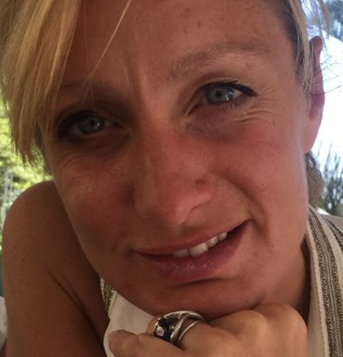 Hélène
Monard Leroy
Marino
Arroyo
Janna
Sabata
Ulric 
Gordenne
Romina
Ostrowicz
Hélène
Monard Leroy
Catherine
Garcia-Barragan
Marta
Climent
Sabine Fernandes
Van Caillie
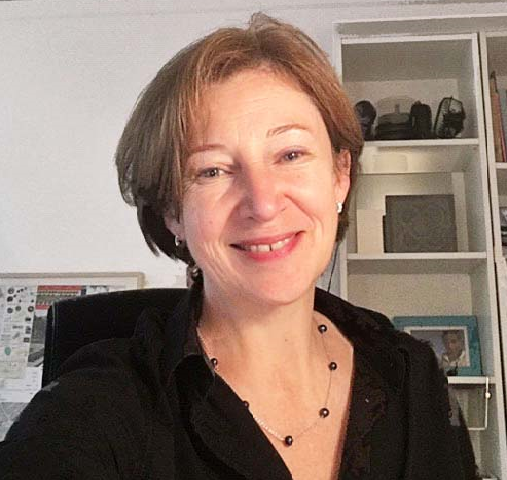 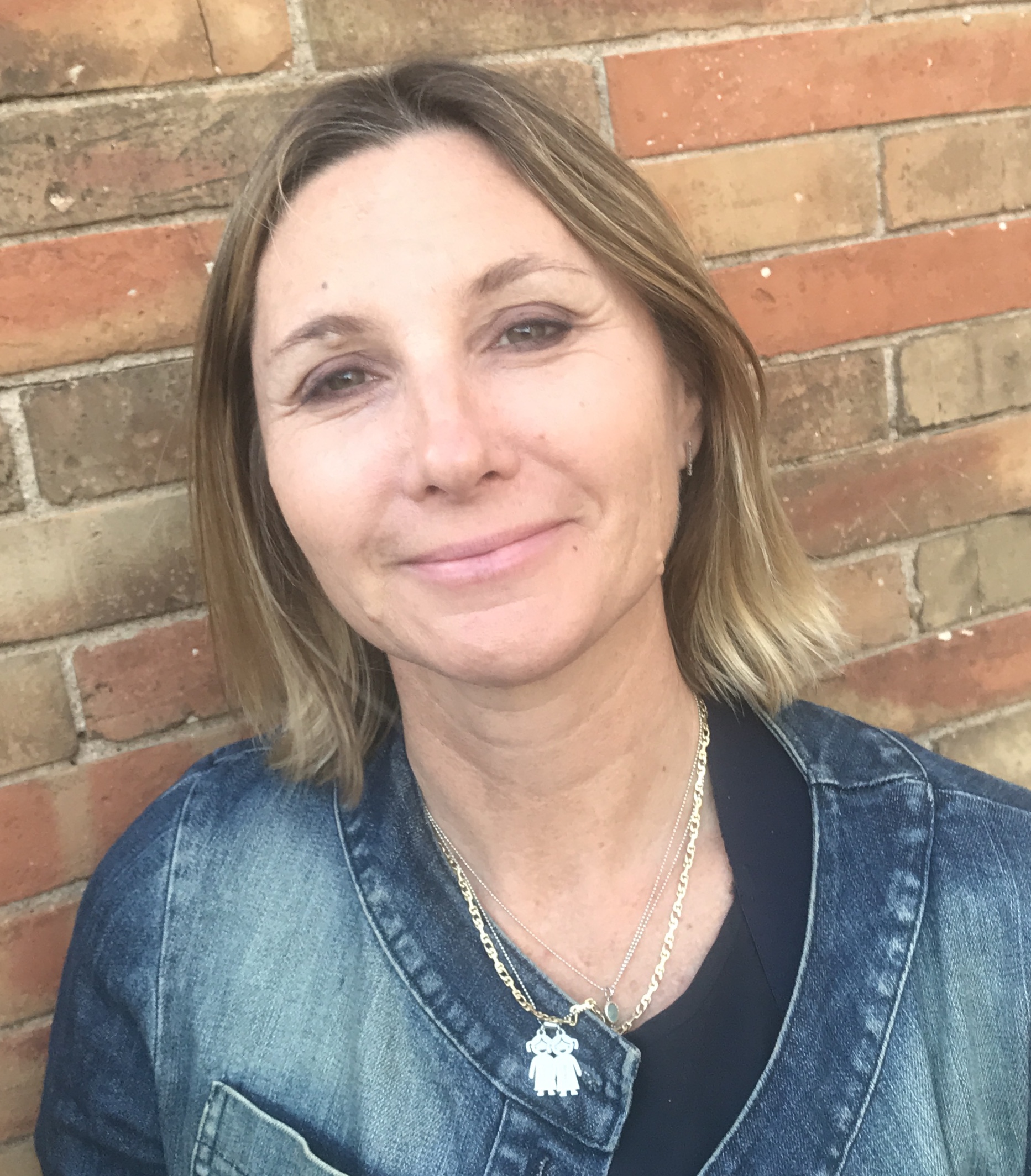 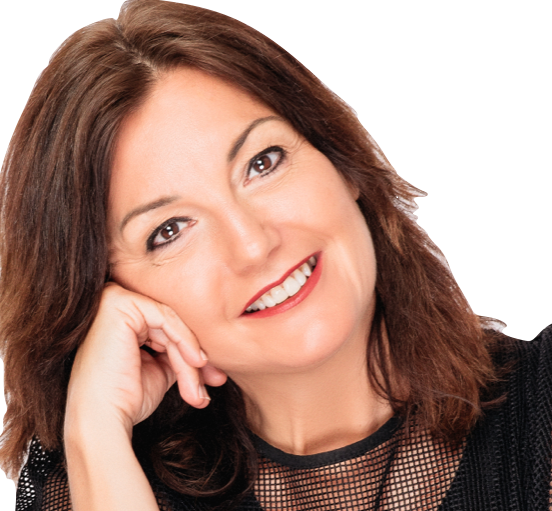 Carmen Baeza
Sophie Demigneux
Yolène Fernandez
 Sampedro
APE – AG du 28 Novembre 2019
9
PARENTS BÉNÉVOLES : PARENTS ELUS 

Beaucoup de parents bénévoles vous représentent, et ce sans compter les parents-délégués de classes du secondaire et les Parents Relais qui s’impliquent aussi pour le bien-être de nos enfants
Conseil d’Etablissement
Carmen BAEZA 
Catherine GARCIA BARRAGAN
Hélène LEROY 
Janna SABATA
Marino ARROYO 
Marta CLIMENT
Romina OSTROWICZ 
Sabine VAN CAILLIE 
Sophie DEMIGNEUX 
Ulric GORDENNE 
Yolaine FERNANDEZ SAMPEDRO
Conseil Ecole Elémentaire
Agathe MOULONGUET 
Amélie MICHEL 
Anne BARAZZONI 
Borja OHLSSON 
Catherine GATIGNOL EDREY 
Catherine JALADE 
Chiara DUJARDIN 
Cristina VERDUCI 
Elsa FERNANDEZ 
Emmanuelle GILARGENGHI 
Florence BOUSQUET  
Frédéric MALEGUE 
Hélène LEROY 
Isabel CASTELLA I PUJOL 
Justin CLACKSON  
Laurence DE VISSCHER 
Lucia GATTLING VAZQUEZ 
Marino ARROYO 
Mathilde CARRE-LOMBARD 
Michaël JOURNO 
Nathalie GUILLOUD DE COURBEVILLE 
Nicolas PRIOU 
Ornella PIZZAMIGLIO 
Romina OSTROWICZ 
Sabine FERNANDES VAN CAILLIE 
Silvia PEROTES 
Sofia GELI STENHAMMAR  
Teresa REY 
Valérie BONNOTTE 
Xavier SALVATELLA
Conseil Ecole MaternelleAinoha PEREZ GAYOL Alexandra DELFIN	
Caroline DUCHAMP
Caroline MINELL TEBOUL Céline BOUKOBZA 
Clément FRADIN DE BELLABRE 
Guillermo GONZALEZ GARCIA Ivan FUREST 
Janna SABATA 
Jessica HENAULT Kévin MAINGRE 
Marcella ALMASY Marcela HUGUET 
Marino ARROYO Maya LAFONT Mélanie ANDRE Mónica GARCIA NIETO Philippe NEGRE Sixte CAMBRA Sixtine PLOMION 
Sofia GELI STENHAMMAR  
Stéphanie GAJAN 
Valérie LOPEZ MOUCHON
Vanessa BENOISTON LAO
Conseil du Secondaire	
Marta Climent
Ulric Gordenne
Carmen Baeza
Sabine Van Caillie
Helene Leroy Monard
Catherine Garcia Barragan
Sophie Demigneux
Catherine Gatignol
Conseil de Discipline
Marta Climent
Hélène Leroy Monard
Carmen Baeza
Catherine Garcia Barragan
Ulric Gordenne
Sophie Demigneux
APE – AG du 28 Novembre 2019
10
PARENTS BÉNÉVOLES : COMMISSIONS
Aledas	
Alice Lebon (Stagiaire psychomotricienne)
Amandine Collin 
Catherine Spiller
Catherine Spiller 
Cécile Lebas
Clémentine Lanchier
Esther Piquemal
Julie Gaudel
Laure Barthélemy
Laurence Van Voorst
Marie Galland
Nina Ruellan (Stagiaire orthophoniste)
Olivia Fauquenot
Renaud Le Berre
Sabine Van caillie
Sophie Giloppe
Stéphanie de Wangen
Cantine	
Hanah TalebRomy Ostrowicz 
Delphine Dolynny
Patricia Fernandez 
Bianca Pieulats Barbera
Alexandra Cruveiller
Communication	
Charlotte Baltard
Laure Barthelemy
Sabine Fernandes
Orientation
Annette Braighith
Arièle De Nomazy
Catherine Chaffard
Marina Magdelénat
Stéphanie D’auvigny
Yolaine Fernandez
Ecole des Parents
Carmen Baeza
Gaëlle Calmo
Solidaire
Christine Degonse
Sabine Fernandes
Sabrina Brunet
Comité des fêtes
Caroline Arvers 
Catherine Jalade
Charlotte Baltard
Julie Van de Kerckhove
Marcela Huguet
Sabine Van Caillie
Ulric Gordenne
Stéphane Giloppe
Victoria Tissot
Fournitures Scolaires	
Sabine Fernandes
Charlotte Baltard
Christine Degonse
Sport famille	
Sergi Tusquets
Mobilité	
Elsa Fernandez
Sophie Demigneux
Sylvie  Fernandez
* d'autres parents se sont proposés comme bénévoles mais ils n'ont pas encore intégré les commissions. Liste mise à jour 1 X par mois.
APE – AG du 28 Novembre 2019
11
5. QUESTIONS DIVERSES
APE – AG du 28 Novembre 2019
12
MERCI
Merci à tous ceux qui passeront du temps, quel qu'il soit, pour l’APE cette année!
APE – AG du 28 Novembre 2019
13
Merci à tous pour votre participation à cette Assemblée Générale !
APE – AG du 28 Novembre 2019
14